Segunda reunión para la elaboración del
Manual de procedimientos
de la Facultad de Ingeniería
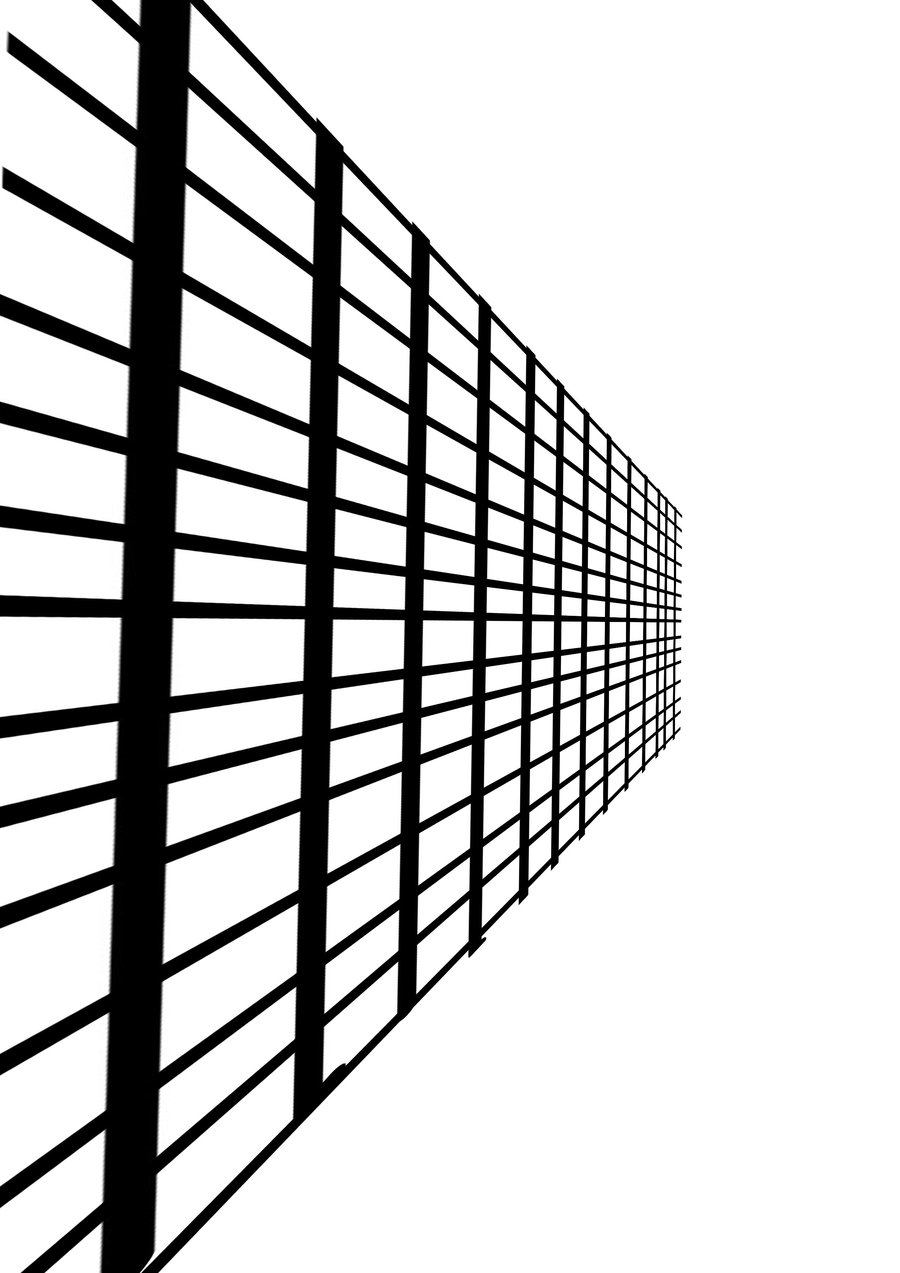 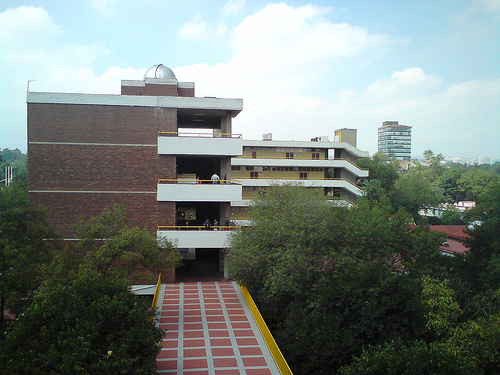 6 de junio de 2013
Basado en la
Guía Técnica para la Elaboración de Manuales de Procedimientos
6 de junio de 2013
Procedimiento
Es una serie de actividades relacionadas entre sí y ordenadas cronológicamente, que muestran la forma establecida en que se realiza un trabajo determinado, explicando en forma clara y precisa quién, qué, cómo, cuándo, dónde y con qué se realiza cada una de las actividades.
6 de junio de 2013
Objetivo del Procedimiento



El objetivo deberá expresar claramente los resultados que se pretenden obtener al llevarse a cabo las actividades y tareas que integran cada procedimiento.
6 de junio de 2013
Los lineamientos a seguir para su redacción y presentación son:


Iniciar con verbo en infinitivo

Especificar con claridad qué, para qué, y para quiénes se ha elaborado el procedimiento

Evitar el uso de adjetivos calificativos

No subrayar conceptos

Utilizar una redacción clara, precisa y en una extensión máxima de cinco renglones.
6 de junio de 2013
Ejemplo: Procedimiento de Fotocopiado

Objetivo:

Establecer las actividades necesarias para llevar a cabo el fotocopiado de material académico tanto para el prestador del servicio como para el académico solicitante.
6 de junio de 2013
Alcance:
Determinar los límites del procedimiento utilizando las palabras “desde” y “hasta”.
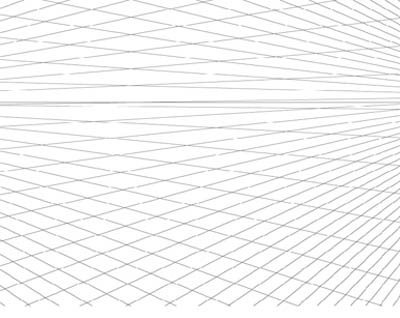 Ejemplo: Procedimiento de Fotocopiado

Alcance:
Desde la solicitud de servicio hasta la entrega del material fotocopiado.
6 de junio de 2013
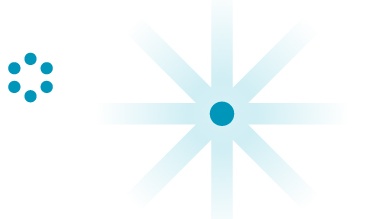 Normas de Operación


En los procedimientos se deben incluir todos los lineamientos, que regulen la actuación de los participantes en la ejecución de las tareas. A este tipo de lineamientos se les denomina normas, las cuales se dividen en reglas y políticas.
6 de junio de 2013
Para la elaboración de las normas de operación de los Manuales de Procedimientos de la Institución se deberán tomar en cuenta las siguientes definiciones:
6 de junio de 2013
Regla: Es un lineamiento de observancia obligatoria en la ejecución de un procedimiento cuya característica principal es ser rígida en su aplicación.


Política: Es el marco de referencia que guía la toma de decisiones, delimitando hasta dónde se debe o puede actuar para ejecutar las actividades descritas en un procedimiento.
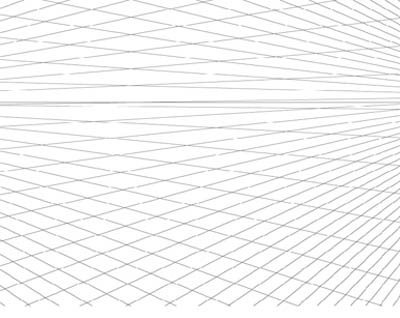 6 de junio de 2013
Recomendaciones para elaborar normas:
Se redactarán en tiempo futuro o presente, recomendándose el primero.
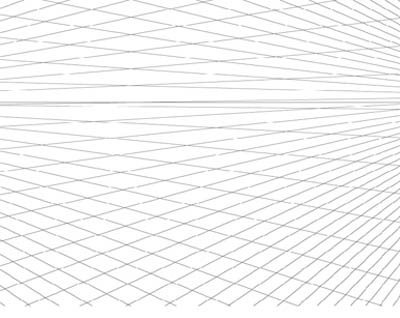 6 de junio de 2013
Ejemplo: Procedimiento de Fotocopiado

Reglas:

El solicitante deberá ser académico y presentar su credencial vigente de la UNAM o su número de trabajador y una identificación oficial (i.e. IFE, pasaporte o cédula profesional).

Para solicitar el servicio de fotocopiado deberán ser menos de ciento cincuenta copias.

El material deberá estar desengrapado
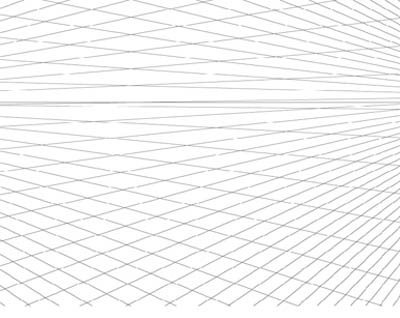 6 de junio de 2013
Ejemplo: Procedimiento de Fotocopiado

Políticas:

El tiempo de atención dependerá de la cantidad de trabajo y el número de equipos disponibles procurando no exceder más de 24 horas para la entrega del material.

La Facultad no podrá adquirir equipos de fotocopiado de gran volumen ya que esta atribución solo corresponde a la Dirección General de Proveeduría.

El servicio de fotocopiado no se cargará al presupuesto o a los ingresos extraordinarios de la División correspondiente.
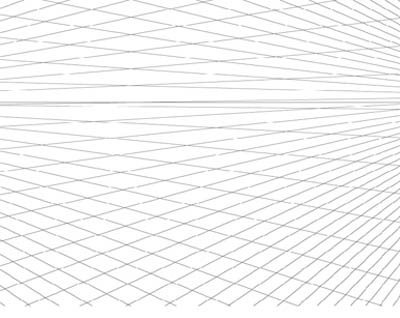 6 de junio de 2013
Descripción Narrativa del Procedimiento


La descripción se realiza en dos columnas: la primera señala al responsable, la segunda indica el número consecutivo y describe la actividad a desarrollar.
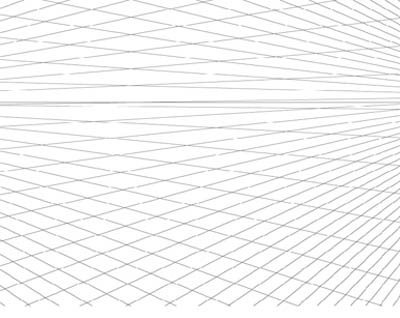 6 de junio de 2013
Ejemplo: Procedimiento de Fotocopiado
6 de junio de 2013
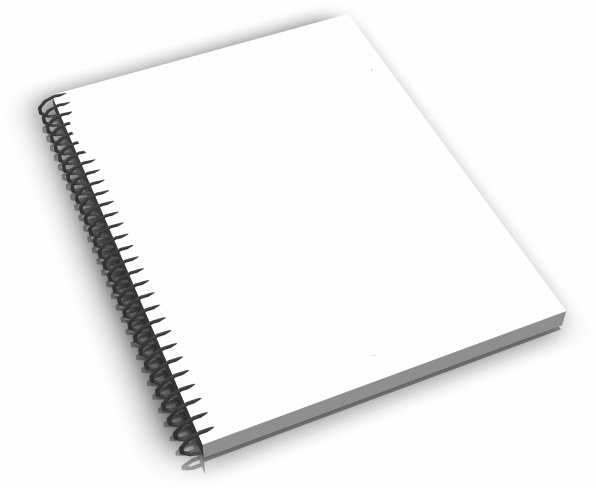 Ejercicio
Formar equipos de 5 personas

Determinar y desarrollar un procedimiento de la vida cotidiana (25 minutos)

Presentarlo
6 de junio de 2013
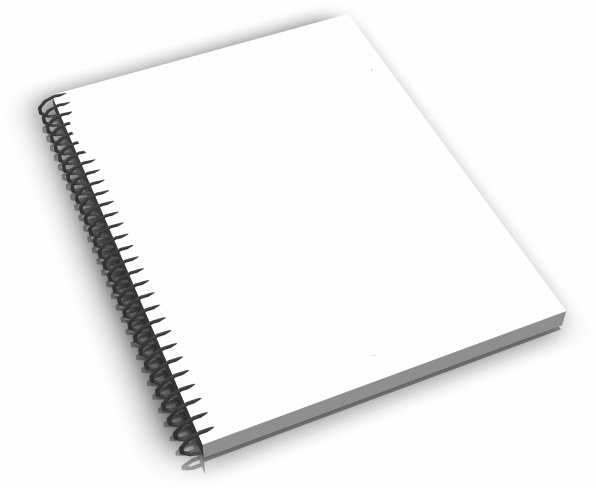 Tarea
Para cada uno de los procedimientos seleccionados en su área, elaborar:

Título
Objetivo
Alcance
Normas de operación
Descripción narrativa

Entrega: Taller con SEA-DGPO 
						26 de junio de 2013
						U-310 de 11:00 a 13:00 hrs
6 de junio de 2013
Enviar a los correos electrónicos:  

Lic. Claudia Cervantes: claudia.cervantes@safi.unam.mx


con copia para el 

Dr. Adrián Espinosa correo: adrianeb@unam.mx
Tarea
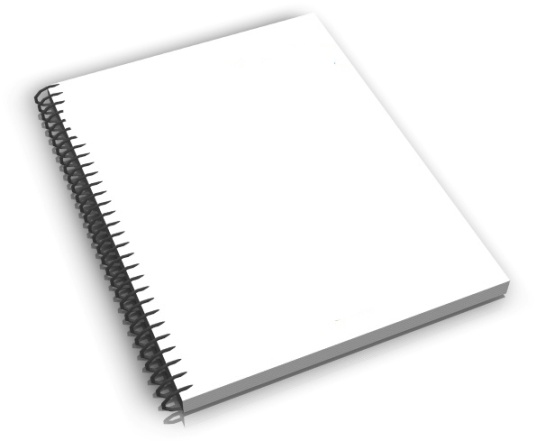 6 de junio de 2013
Gracias por su atención
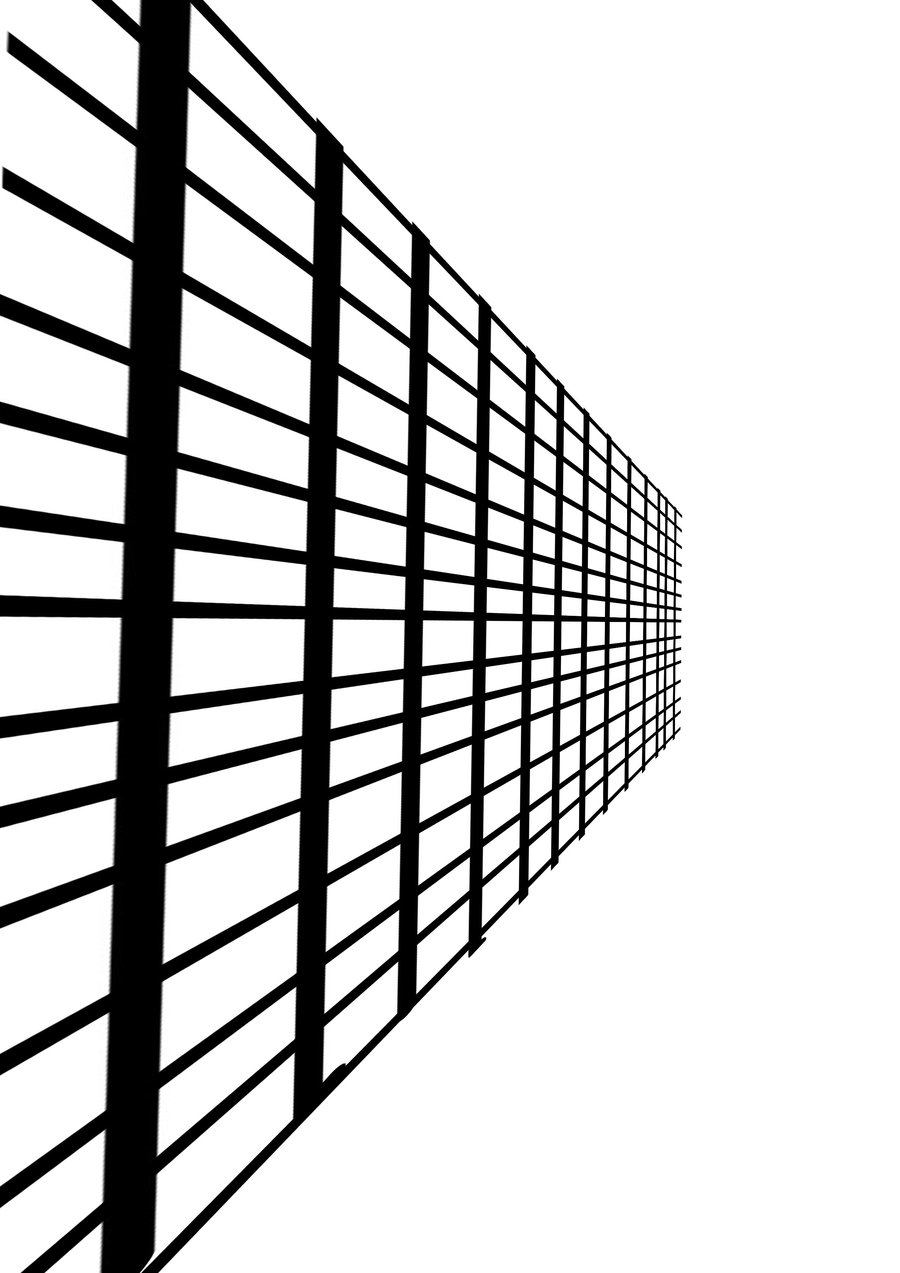 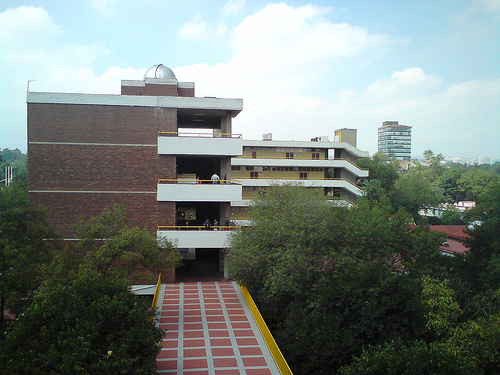 6 de junio de 2013